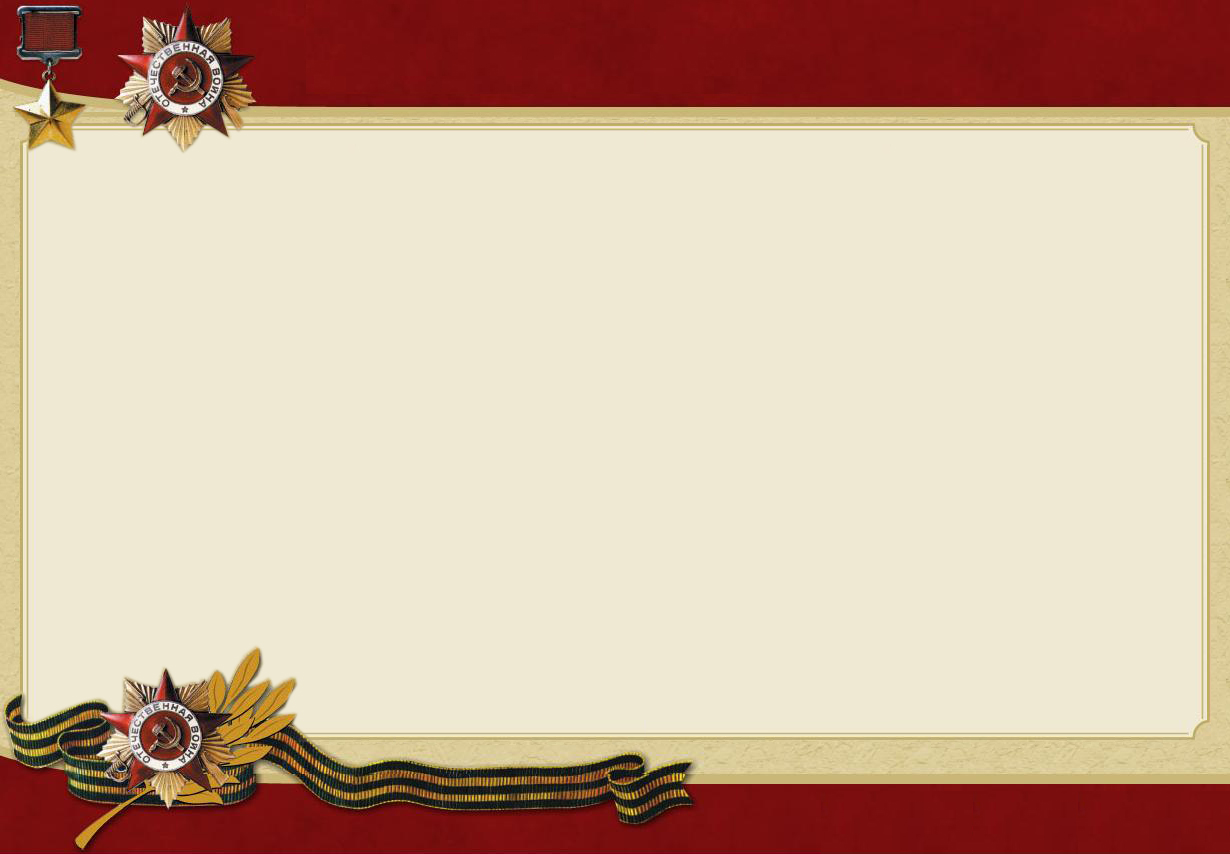 Конкурсное задание №1

Проведение историко-документальной выставки о земляках, внесших вклад в Победу в Великой Отечественной войне

ПЛАСТОВСКИЙ МУНИЦИПАЛЬНЫЙ РАЙОН

     День Победы – это праздник, который объединяет и молодежь, и стариков, и взрослых и совсем еще юных граждан нашей Родины. В каждой семье – судьба и история дедов и прадедов, отстоявших свободу не только России, но и Европы. К 74-й годовщине Победы в Великой Отечественной войне Пластовский районный музей открыл двери для экскурсий по нескольким выставкам.

      На сегодняшний день в Пласте живы 6 ветеранов Великой Отечественной и Второй мировой войн, и трое из них – участники войны против милитаристской Японии. 

 
 В военном зале выложены материалы:

Выставка, посвященная живым ветеранам войны. На сегодняшний день их 6 – Рогожин П.К., Докукин    
Г.П., Маслова А.П., Великанова М.Е., Петрова Е.Ф., Голота Д.А. Также жив Герой Советского Союза  
Булатов М.А., уроженец села В. Санарка, проживающий в г. Курске.
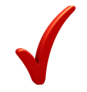 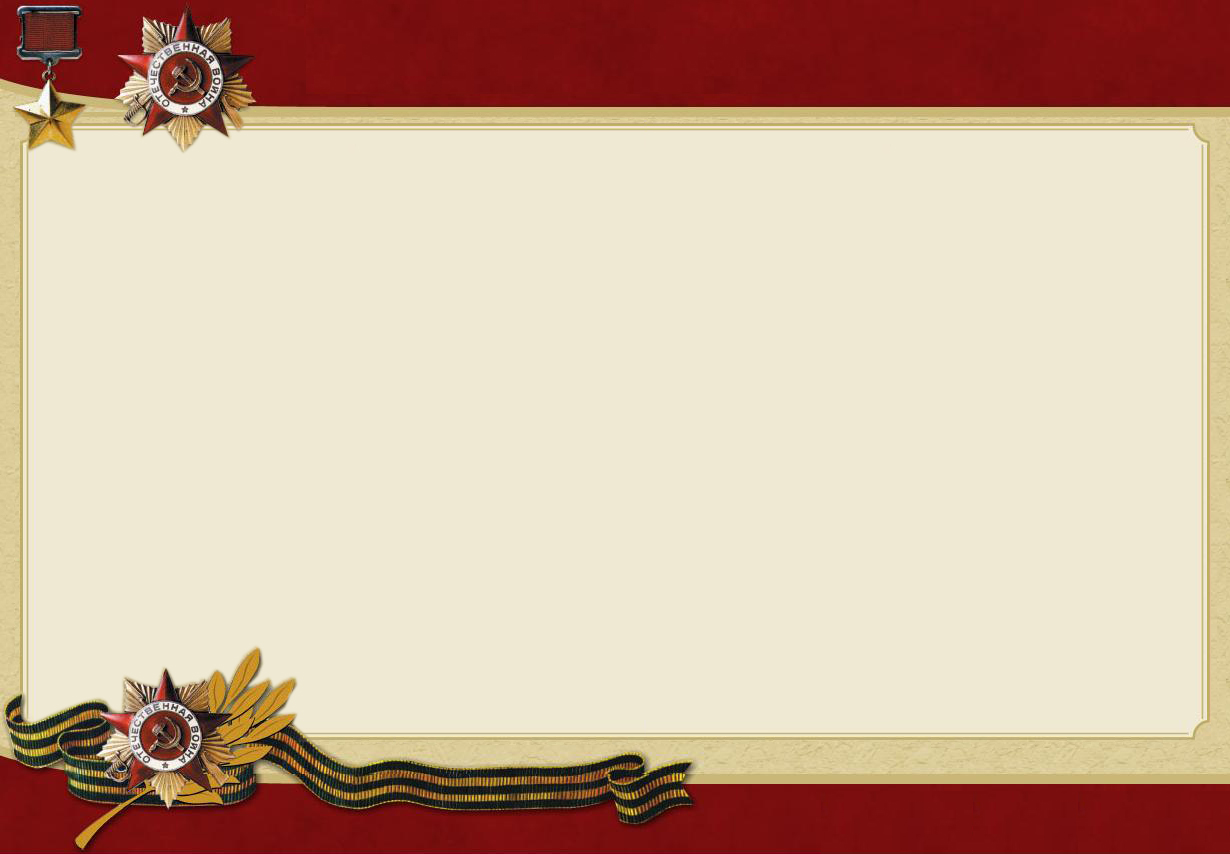 На выставке можно ознакомиться с материалами обо всех этих ветеранах. Более того, педагогический коллектив школы № 14 села Кочкарь выступил с инициативой создания в музее выставки о Петровой Елизавете Федоровне, уроженке села Кочкарь, участнице войны, которая много лет была учителем, а позднее и директором Кочкарской школы. Выставка собрана из материалов фондов Пластовского музея и архива Кочкарской школы; она позволяет проследить жизненный и боевой путь женщины-ветерана.
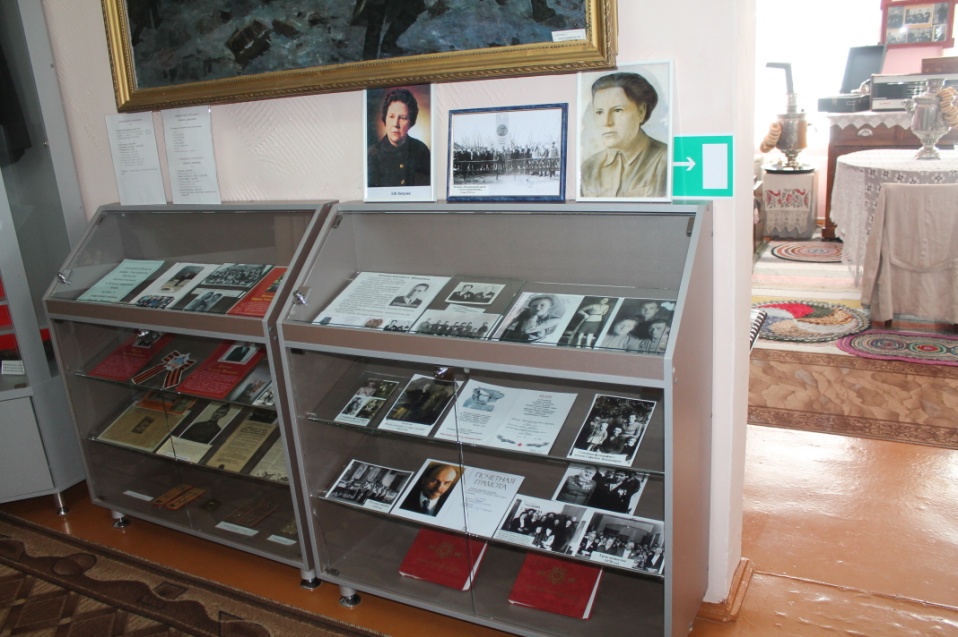 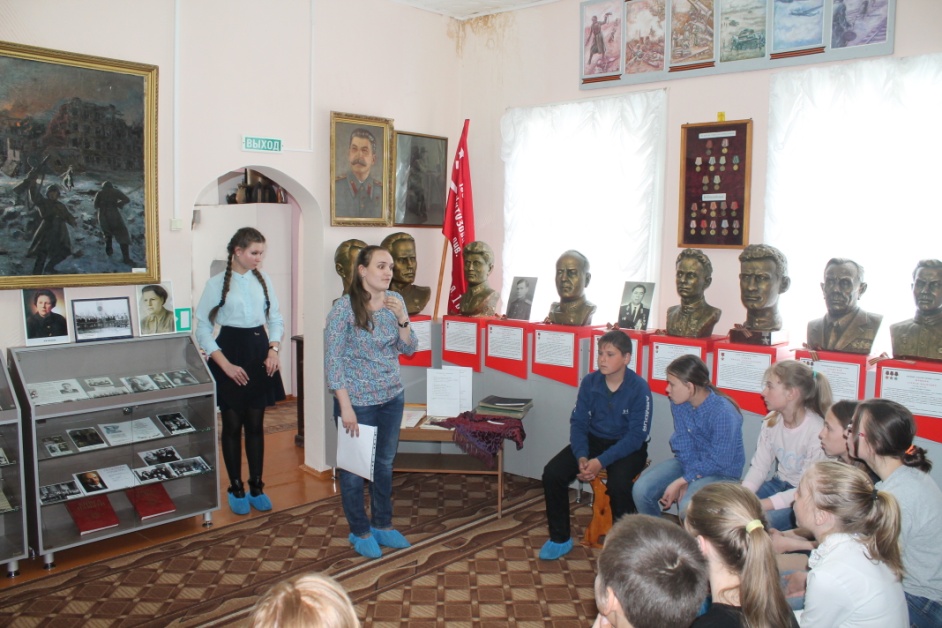 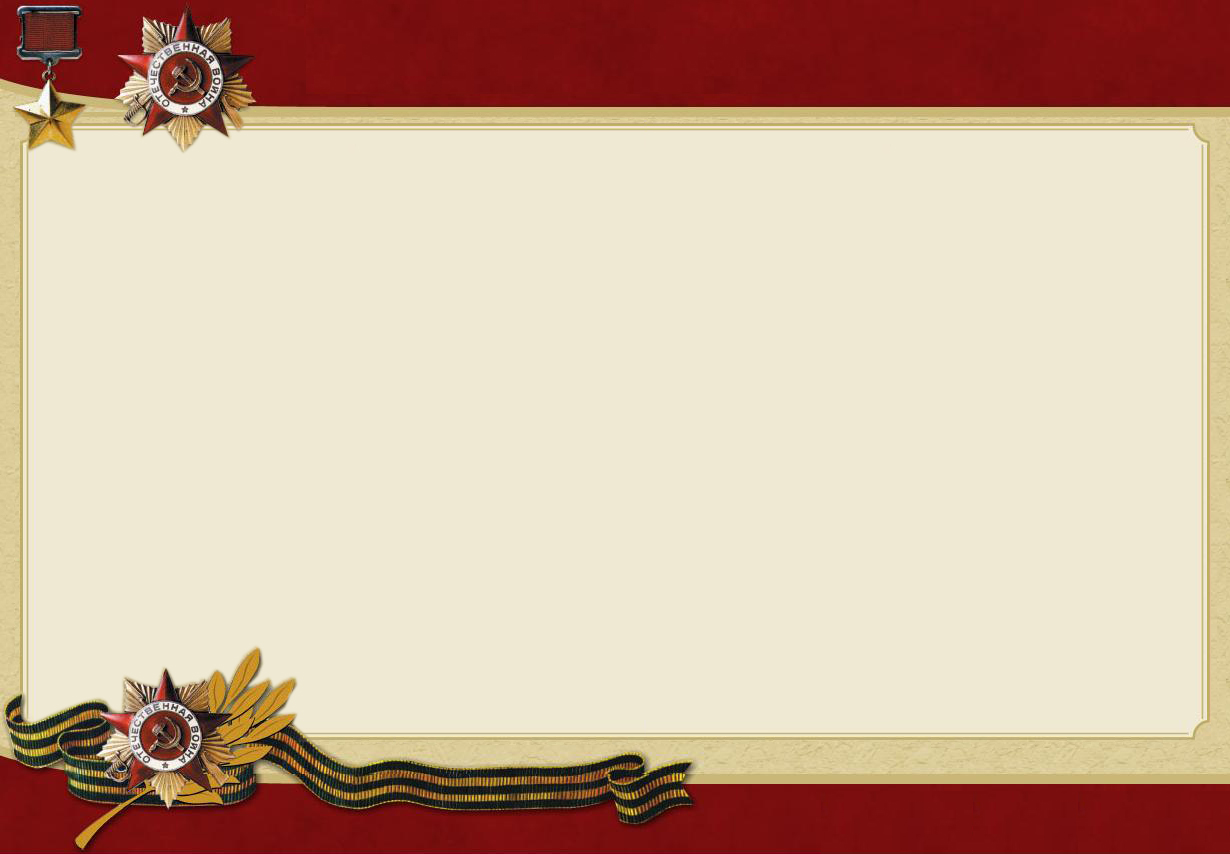 Петрова Елизавета Федоровна
Родилась 6 ноября 1923 года.
На военную службу была призвана в 1942 году Макинским РВК Акмолинской области Казахской ССР.
Рядовая. 97 аэро-обслуживающий батальон, Забайкальский округ, отдельная рота связи, 567-й батальон  аэрообслуживания.
Награждена: орденом Отечественной войны 2 ст., медалями «За победу над Японией», юбилейными.
После демобилизации работала в народном образовании г. Пласта. После выхода на пенсию работала учителем, завучем, директором школы. Награждена медалью «Ветеран труда».
Была секретарем парторганизации, пропагандистом.
Вместе с мужем Евгением Ивановичем воспитали двоих детей – сына и дочь.
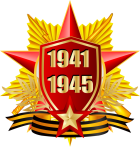 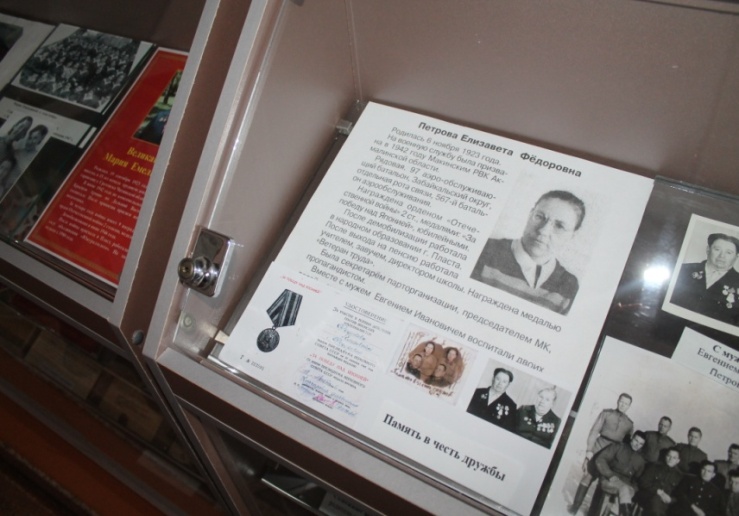 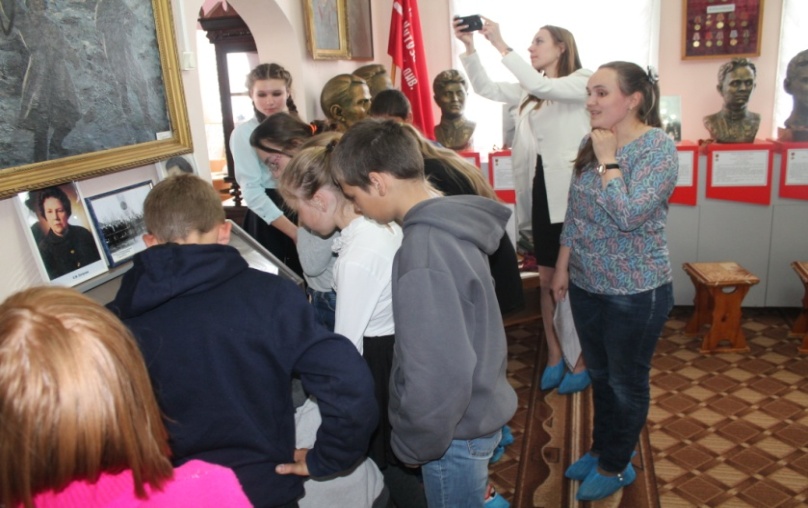 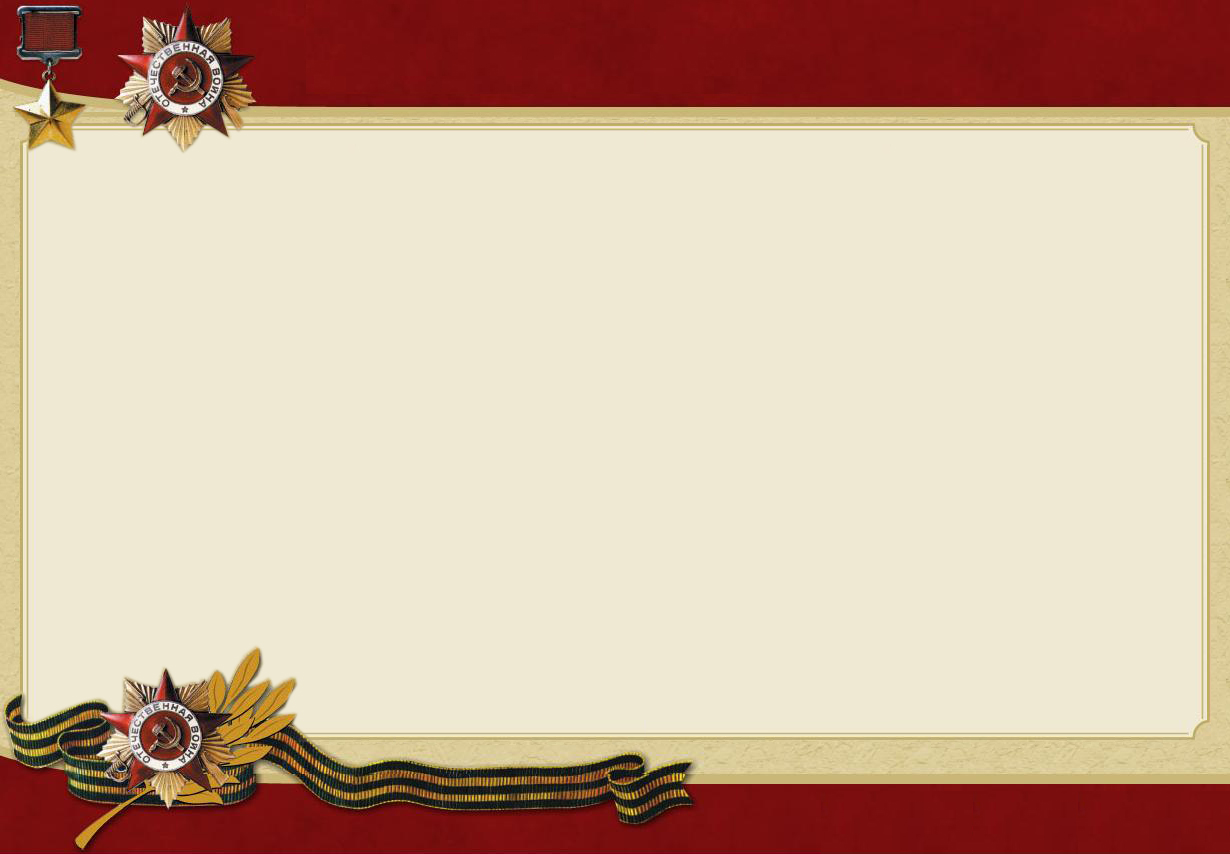 ОНИ СЕГОДНЯ С НАМИ!
Маслова Агния Павловна
Родилась 22 декабря 1925 года в селе Кочкарь. 
Была мобилизована в январе 1943 года. В течение 3х месяцев училась на курсах в г. Магнитогорске, где получила права шофера 3-го класса. Во время обучения днем курсанты работали на деревообрабатывающем комбинате, а вечером учились.
Воевала на Брянском фронте.
По окончании боев на территории Брянщины была направлена в Москву, где встретила Победу. Вновь была призвана на Восток. В Иркутсткеавтополк, в котором она служила, строил дорогу Иркутск-Улан-Удэ. Здесь она в основном работала поваром. Оттуда была демобилизована.
После окончания войны работала в дошкольном образовании г. Пласта.
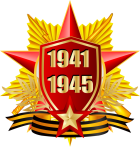 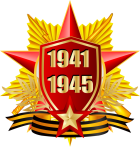 Голота Демьян Алексеевич
Родился в 1920 году.
Призван в Красную Армию в октябре 1934 года. Демобилизовался в июне 1946 года.
Службу проходил в составе войск Ленинградского фронта. Участник войны против белофиннов в 1940 году. Прошел всю Великую Отечественную войну, участник защиты блокадного Ленинграда.
Награжден 8-ю медалями, две из них «За боевые заслуги».
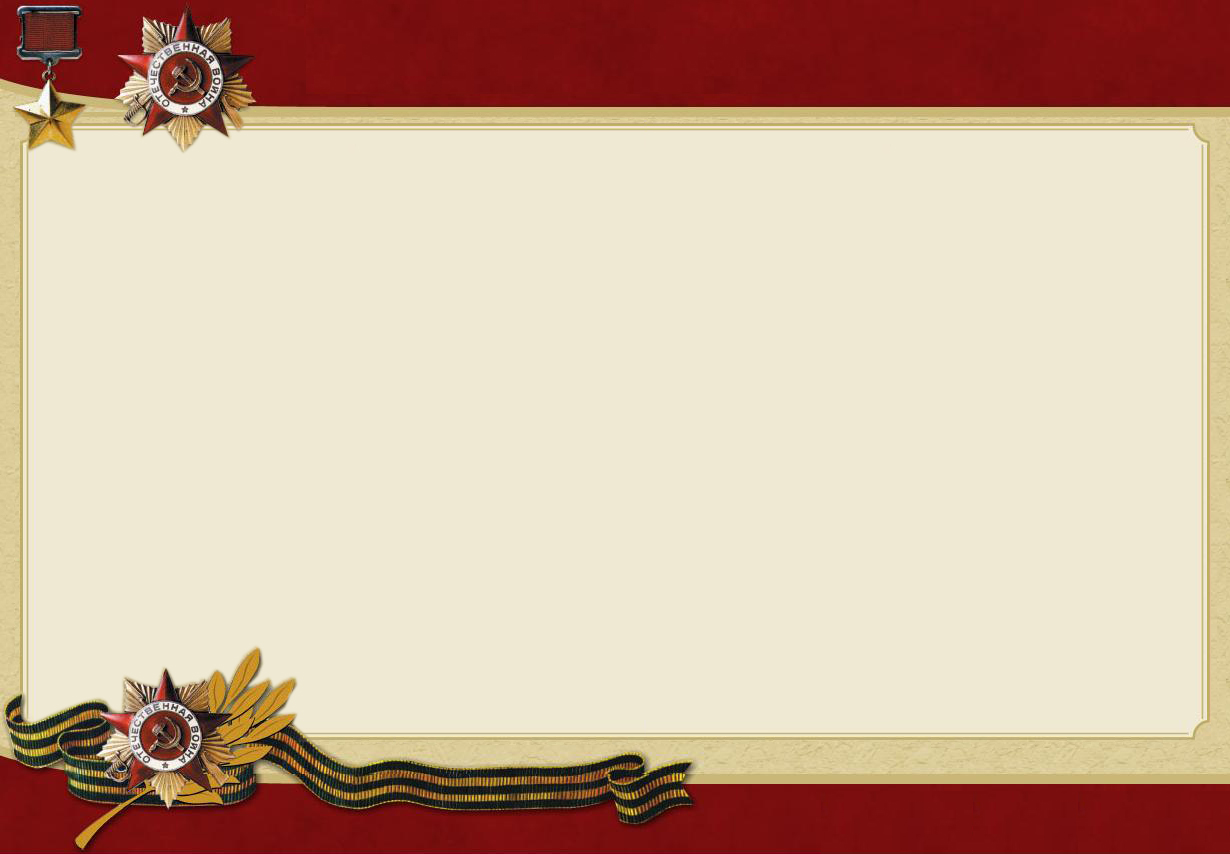 ОНИ СЕГОДНЯ С НАМИ!
Докукин Георгий Павлович
Родился в 1923 году.
Призван в РККА в 1941 году Благовещениским ГВК Амурской области. Старший лейтенат, капитан 1440-й отдельной роты связи, 108-го укрпрайона, 1-го Дальневосточного фронта. Награжден орденом «За отвагу», «За победу над Японией», многими медалями.
После войны окончил Омский политехнический институт. Работал геологом на Артемовском руднике «Красноярскзолото». Был депутатом в г. Артемовске, секретарем партийной организации в Артемовске и Пласте.
Ветеран труда.
С женой воспитал двоих детей.
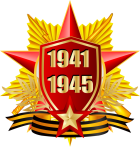 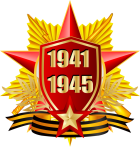 Великанова Мария Емельяновна
Родилась в  1923 году.
С 15 лет начала трудовую деятельность в военном гарнизоне г. Сретенска Читинской области.
В июне 1942 года по комсомольской путевке ушла в РККА на Дальний Восток, работала в госпитале. После принятия присяги началась военная подготовка.
За 4 года войны имеет 9 наград, в том числе орден Отечественной войны 2 степени, медали.
Демобилизована в июне 1946 года.
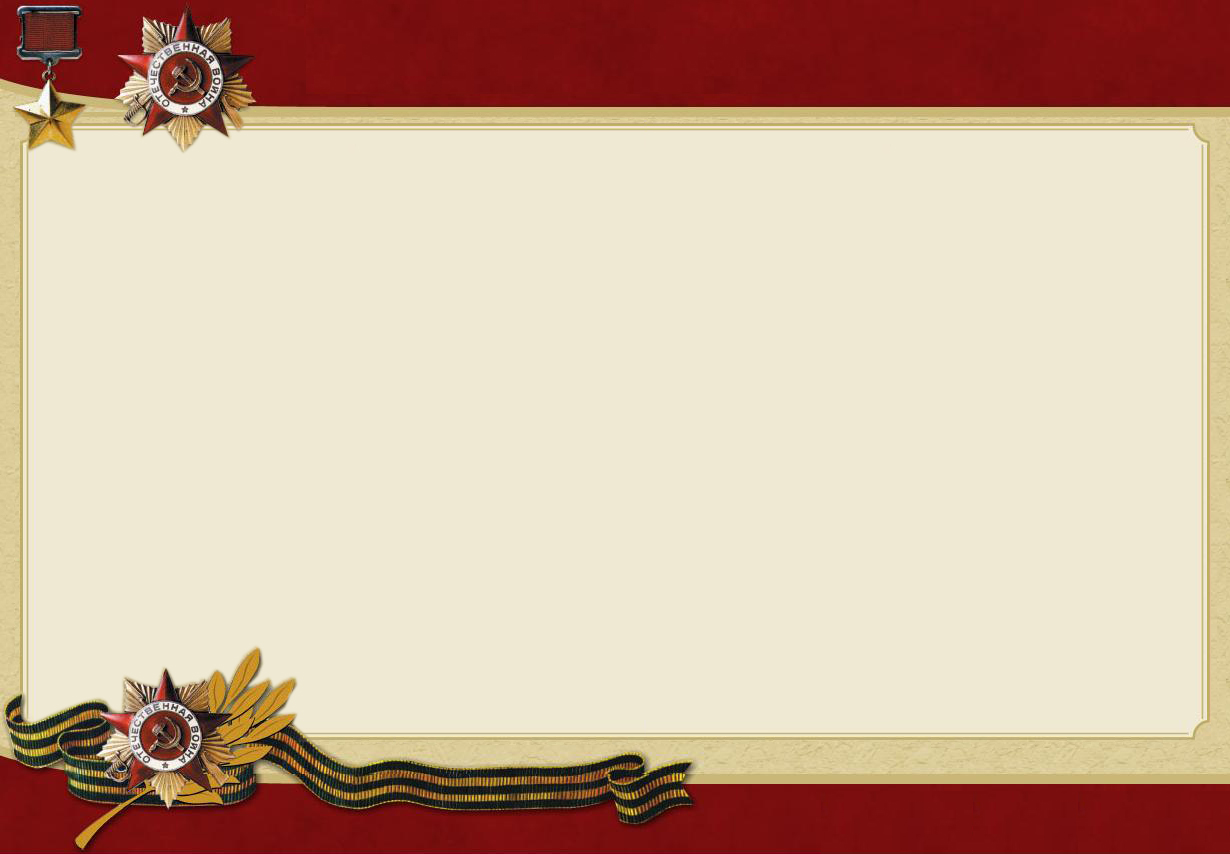 Выставка по истории тимуровского движения в Пластовском (Кочкарском) районе в годы ВОВ, а именно о тимуровской команде №1 А.П. Рычковой. На выставке представлены редкие фотографии, документы, телеграмма  И. Сталина тимуровской команде, заявление о приеме в команду и т.д. На сегодняшний день в городе жива тимуровка Клара Коптягина, фотографию которой также можно увидеть на выставке.
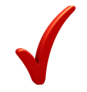 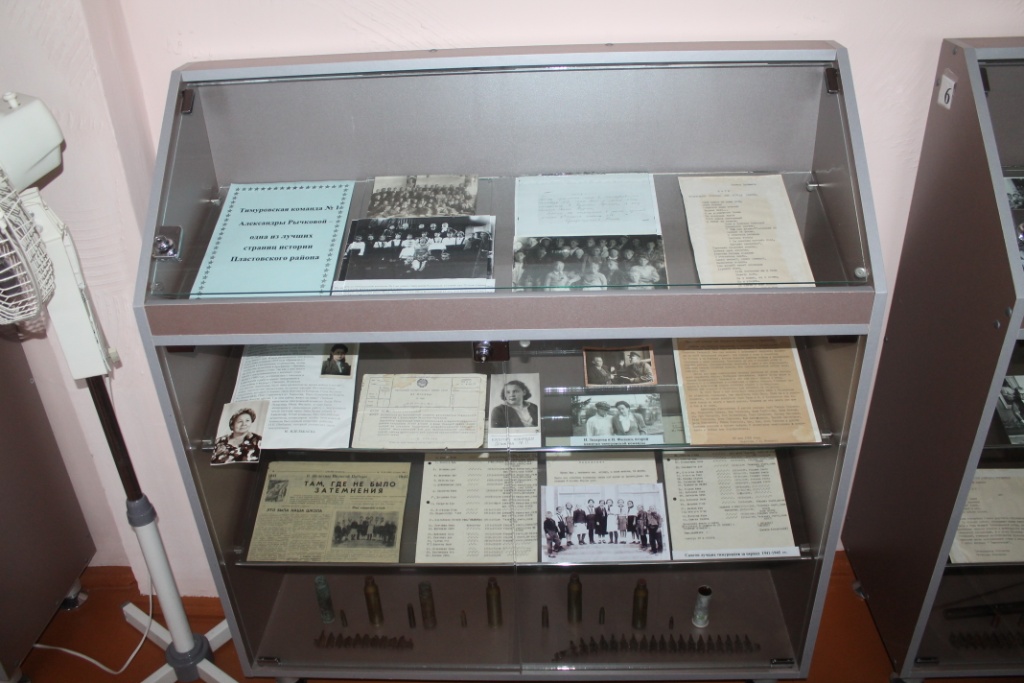 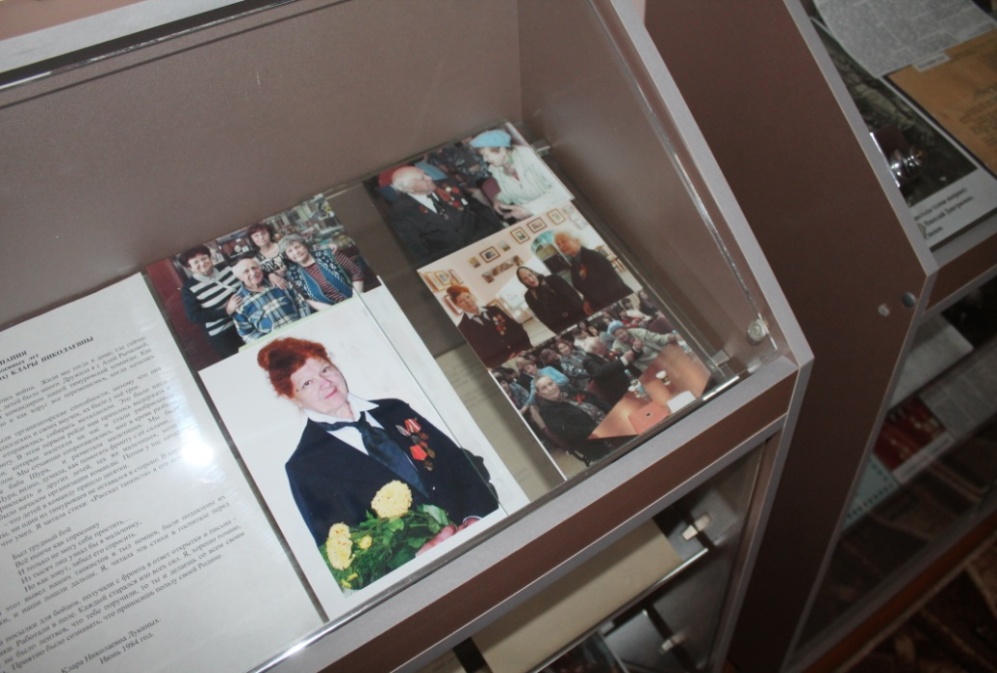 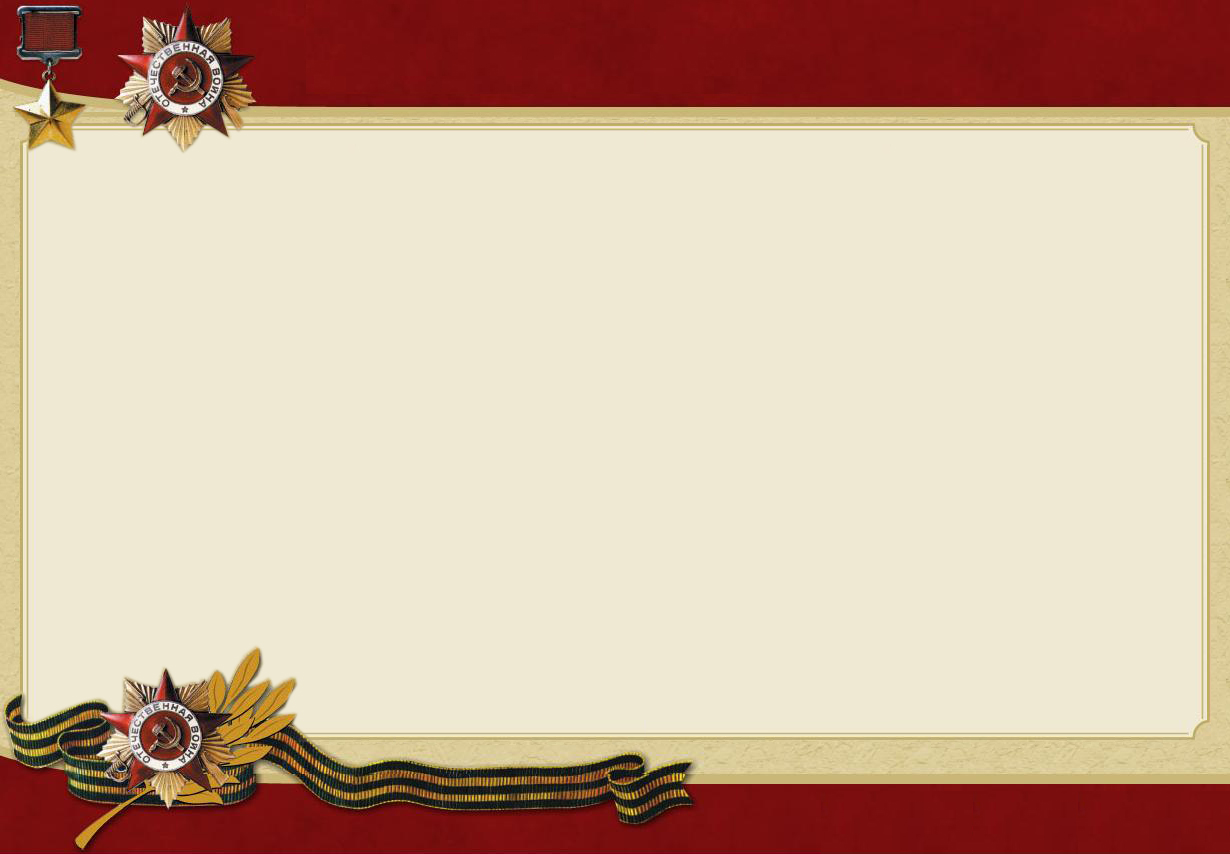 Выставка по материалам о самых первых добровольцах Пластовского района – фотографии, заявления о приеме в Действующую армию и в народное ополчение, данные о воинских биографиях первых добровольцев.
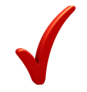 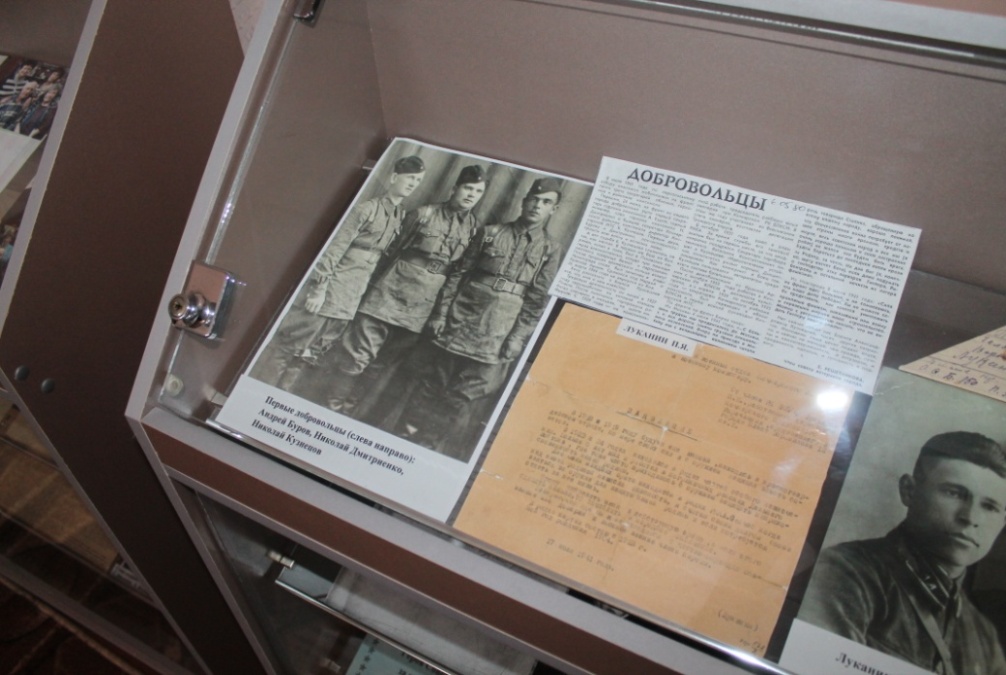 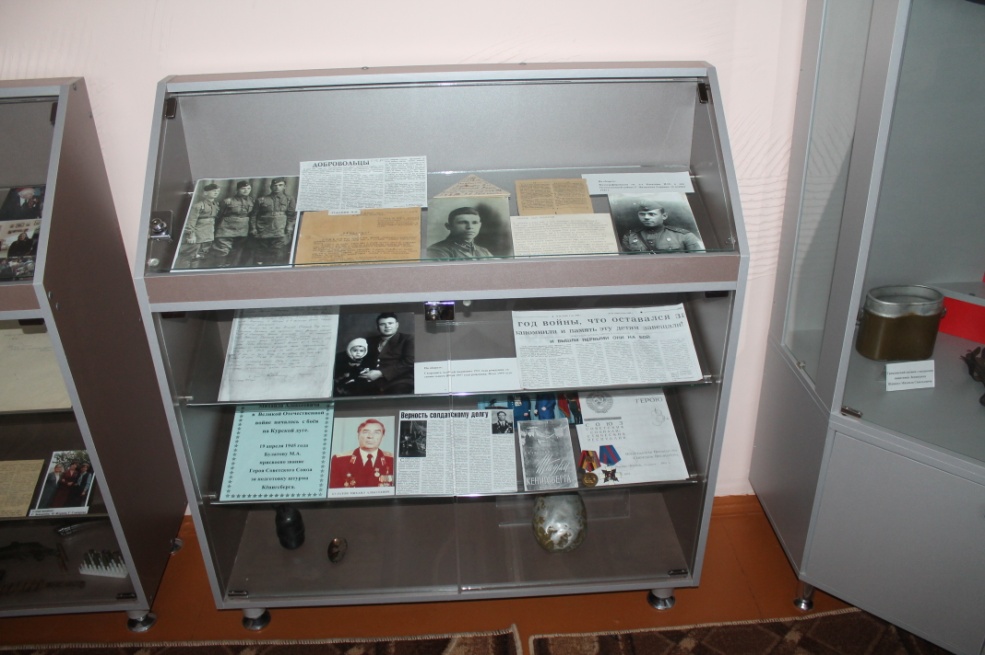 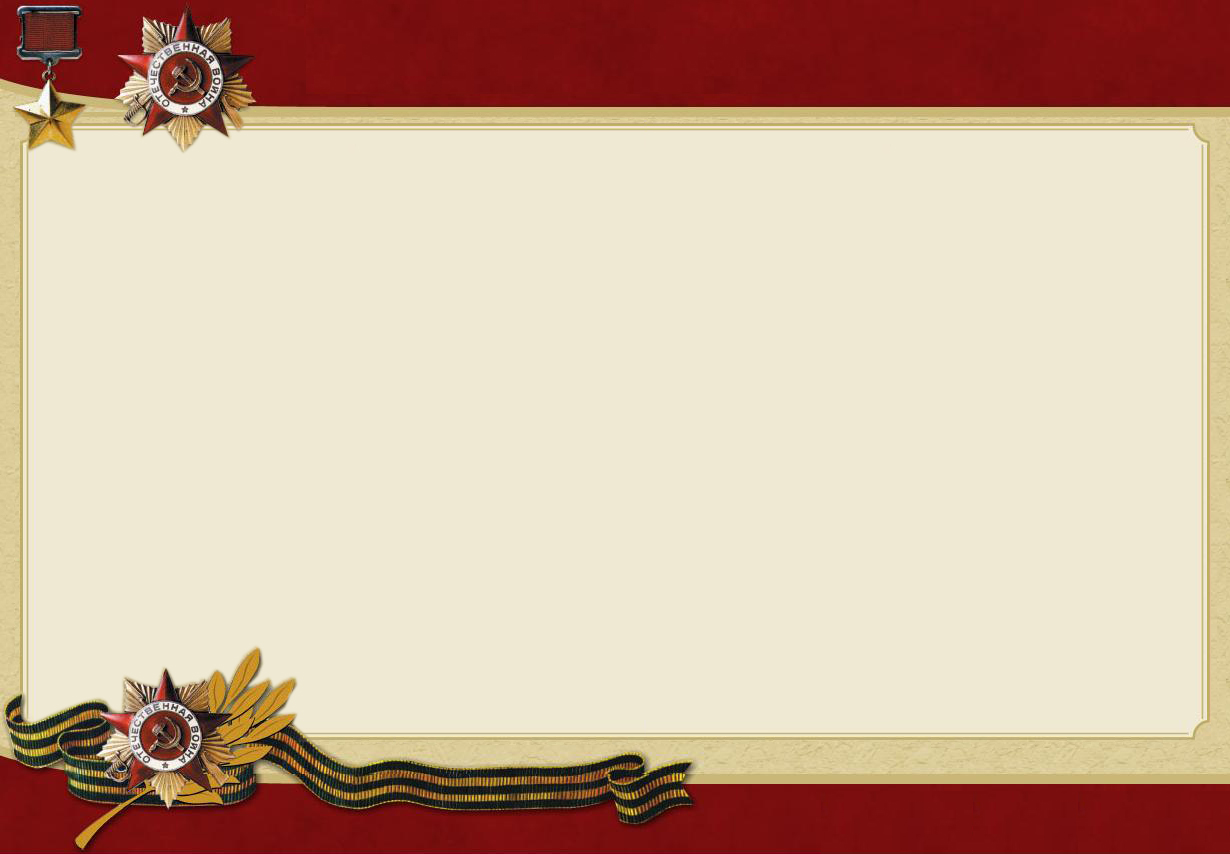 В выставочном зале работает выставка «Этот день мы приближали, как могли!»

Выставка собрана из экспонатов-символов военной эпохи и первых послевоенных лет, и представляет собой два смысловых блока, посвященных темам фронта и тыла.
Фронтовой блок представлен картинами пластовских художников-студийцев военных лет (Качинского Н.С., братьев Аристовых), причем одна из них представлена впервые: это картина Николая Качинского, написанная им в 1946 году. В этом же блоке – военная форма, редкие фотографии и газеты; а также документы – извещения о гибели; заявления  добровольцев в действующую армию; справки о службе в военное время и т.д.
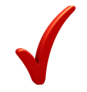 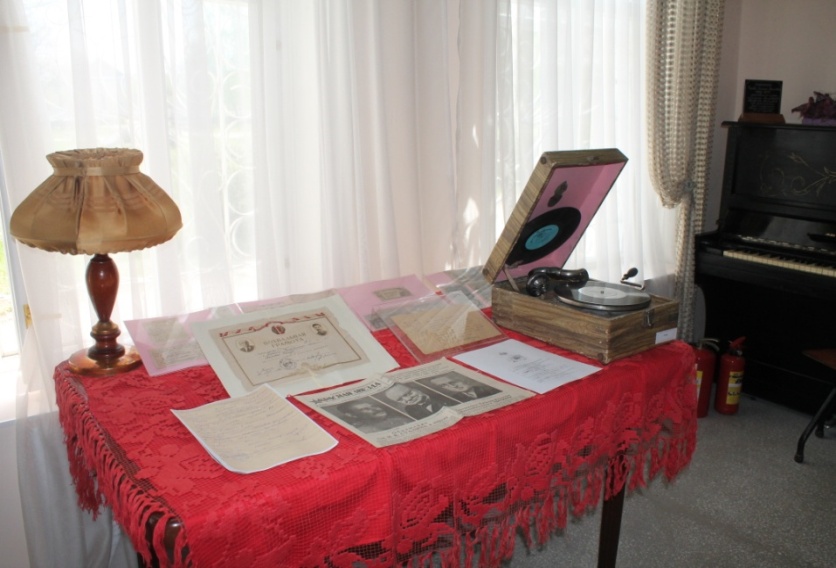 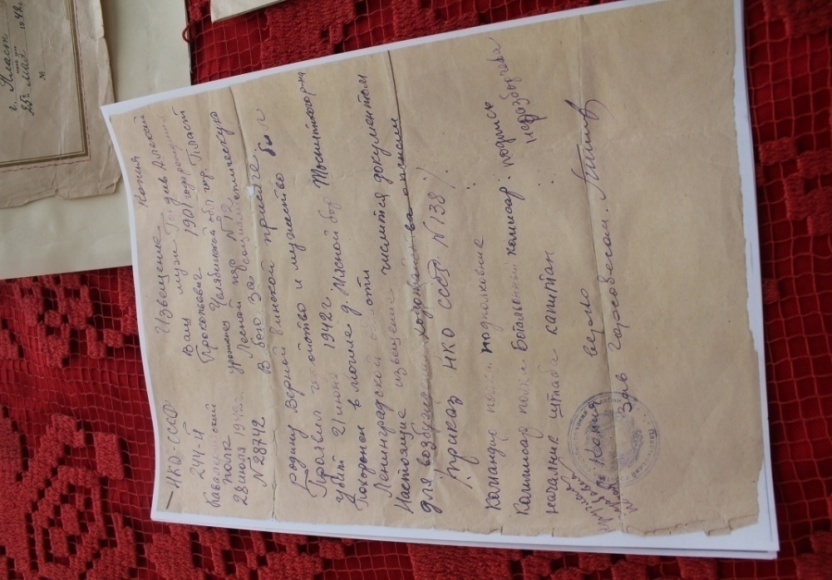 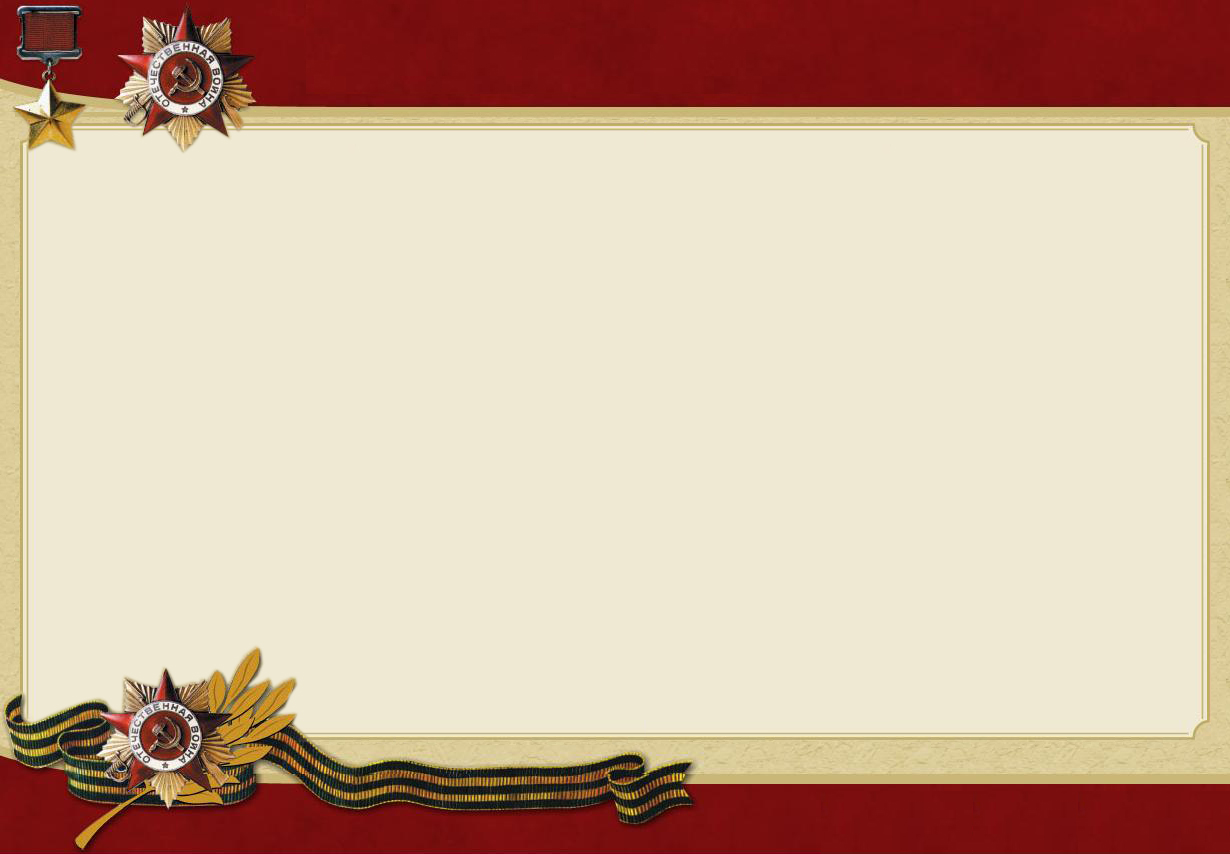 Фрагмент обстановки дома – это тема тыла, которая раскрыта при помощи экспонатов, описывающих темы женского и подросткового труда; сбора фронтовых посылок; бытовой атмосферы времен войны и первых послевоенных лет.
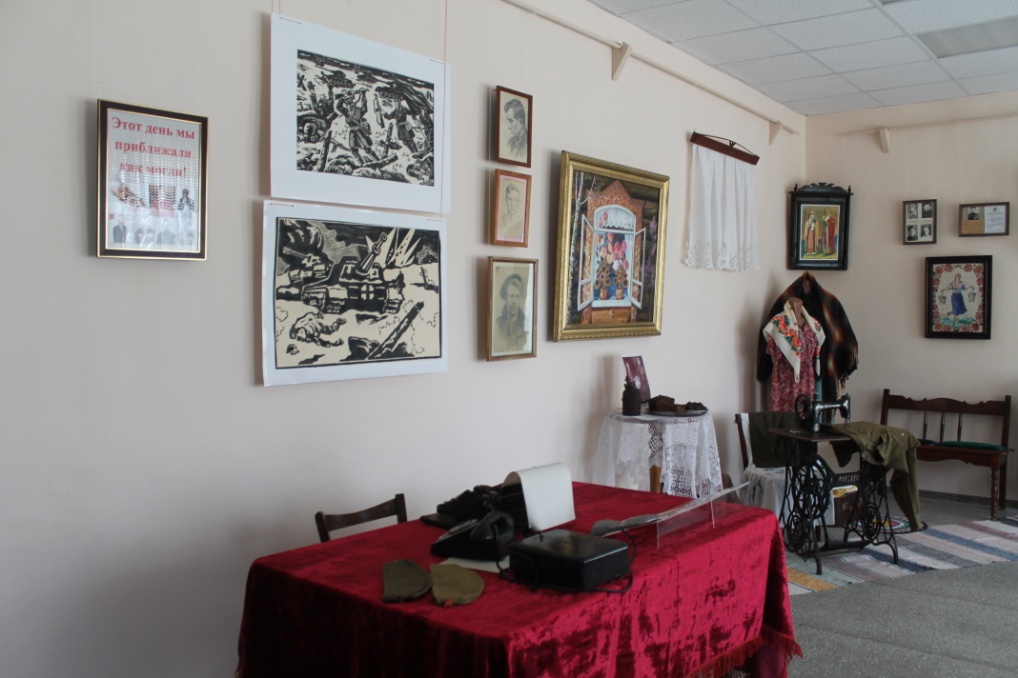 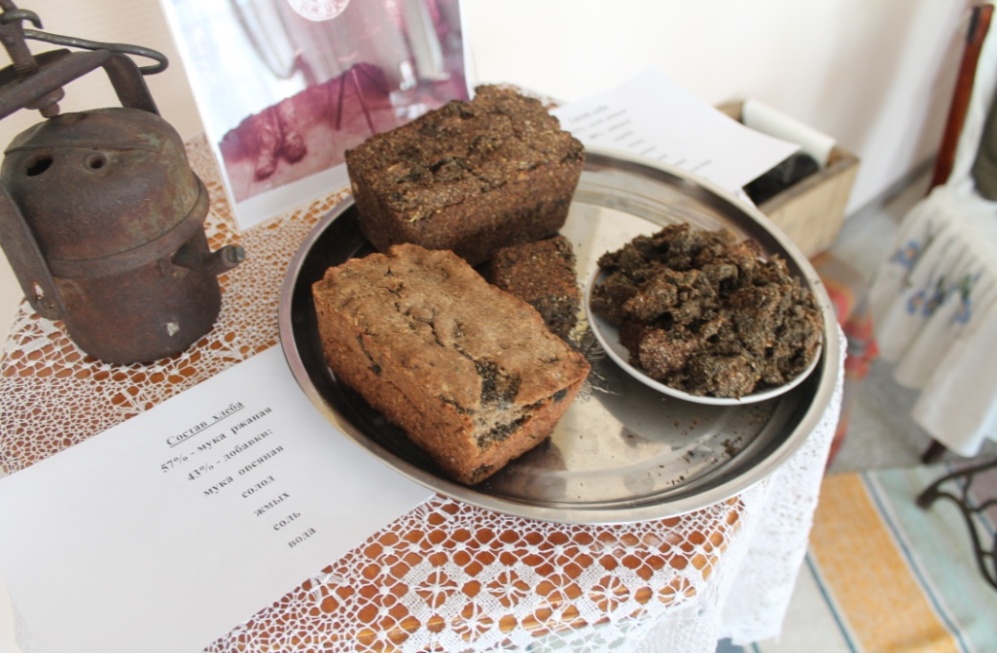 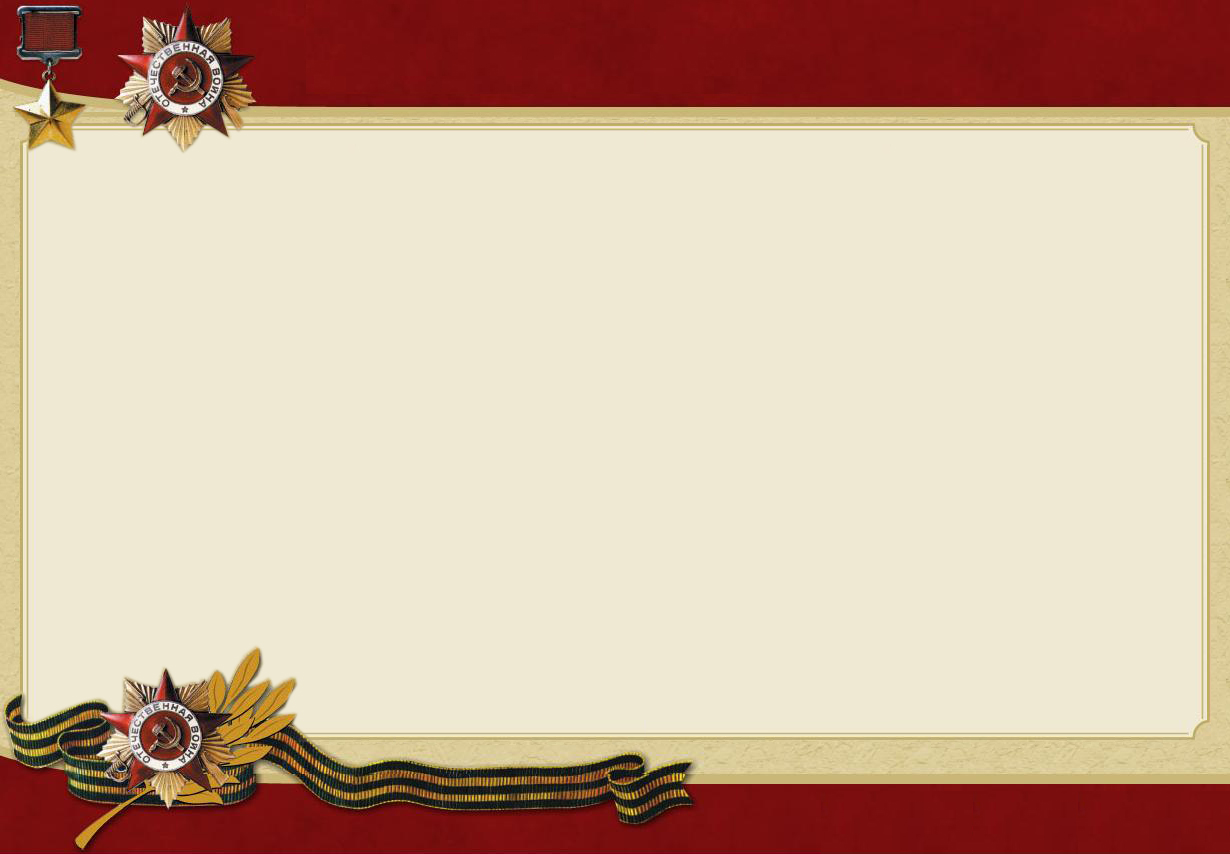 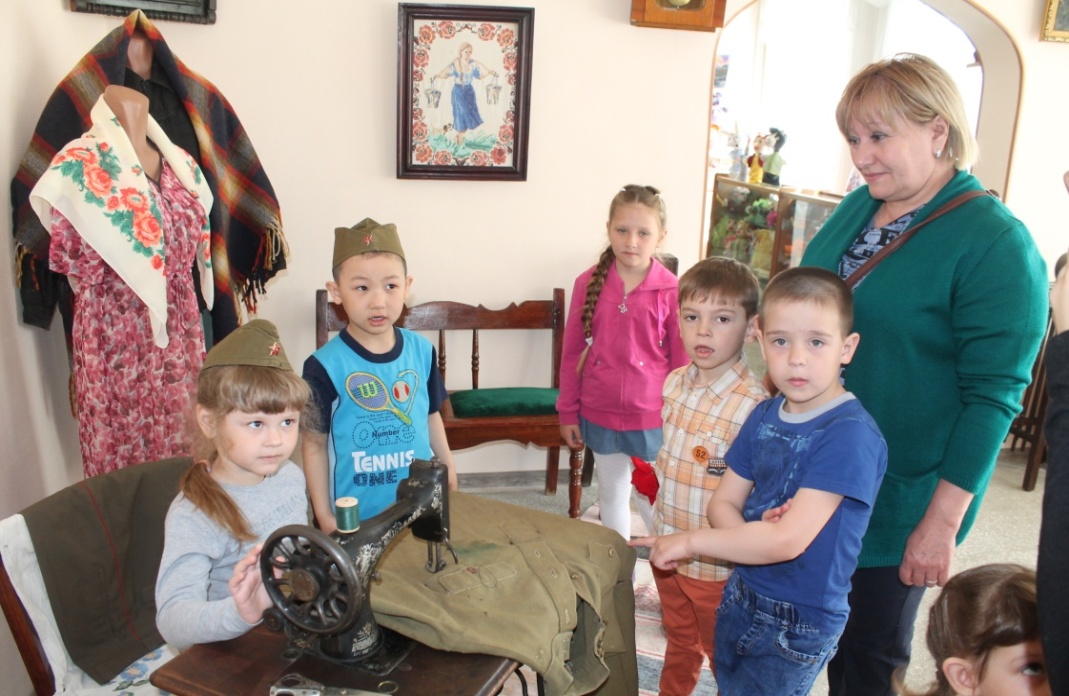 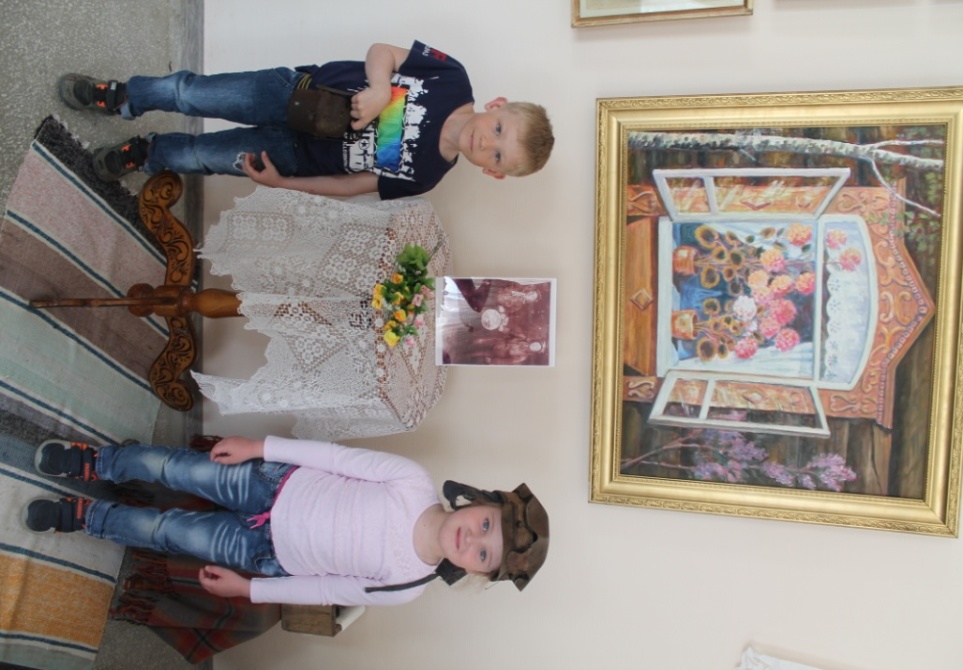 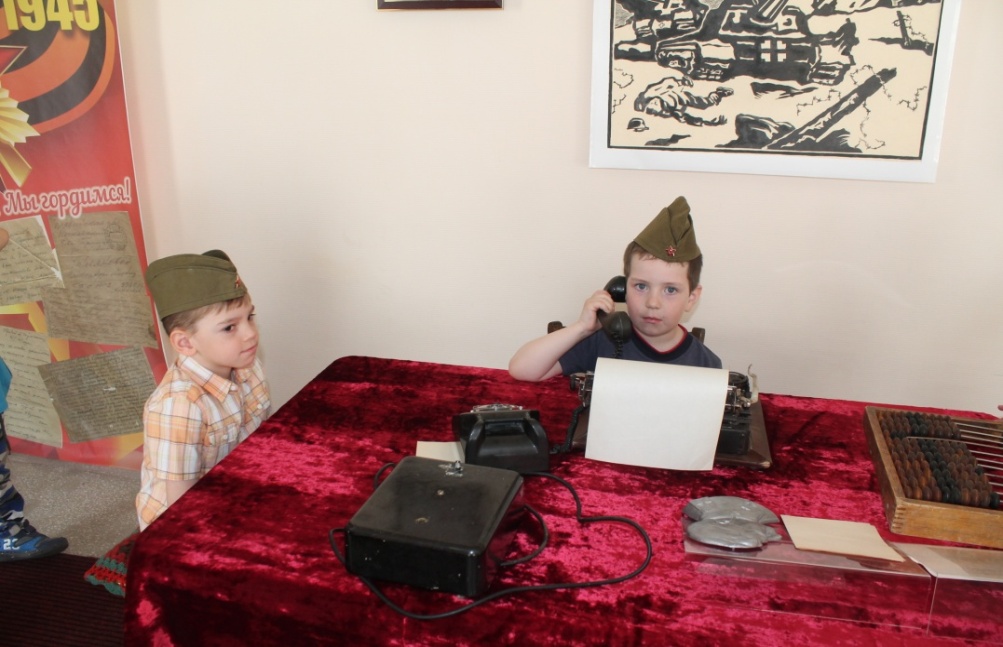 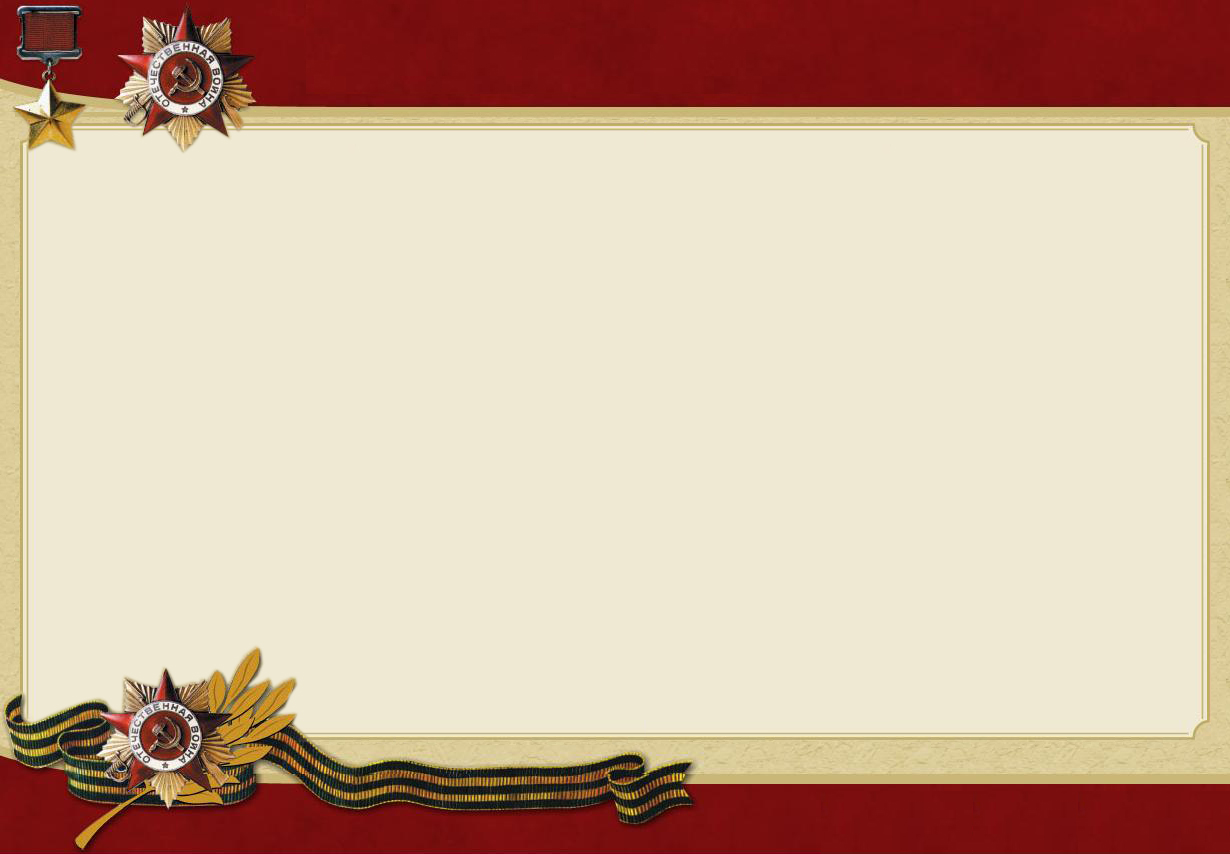 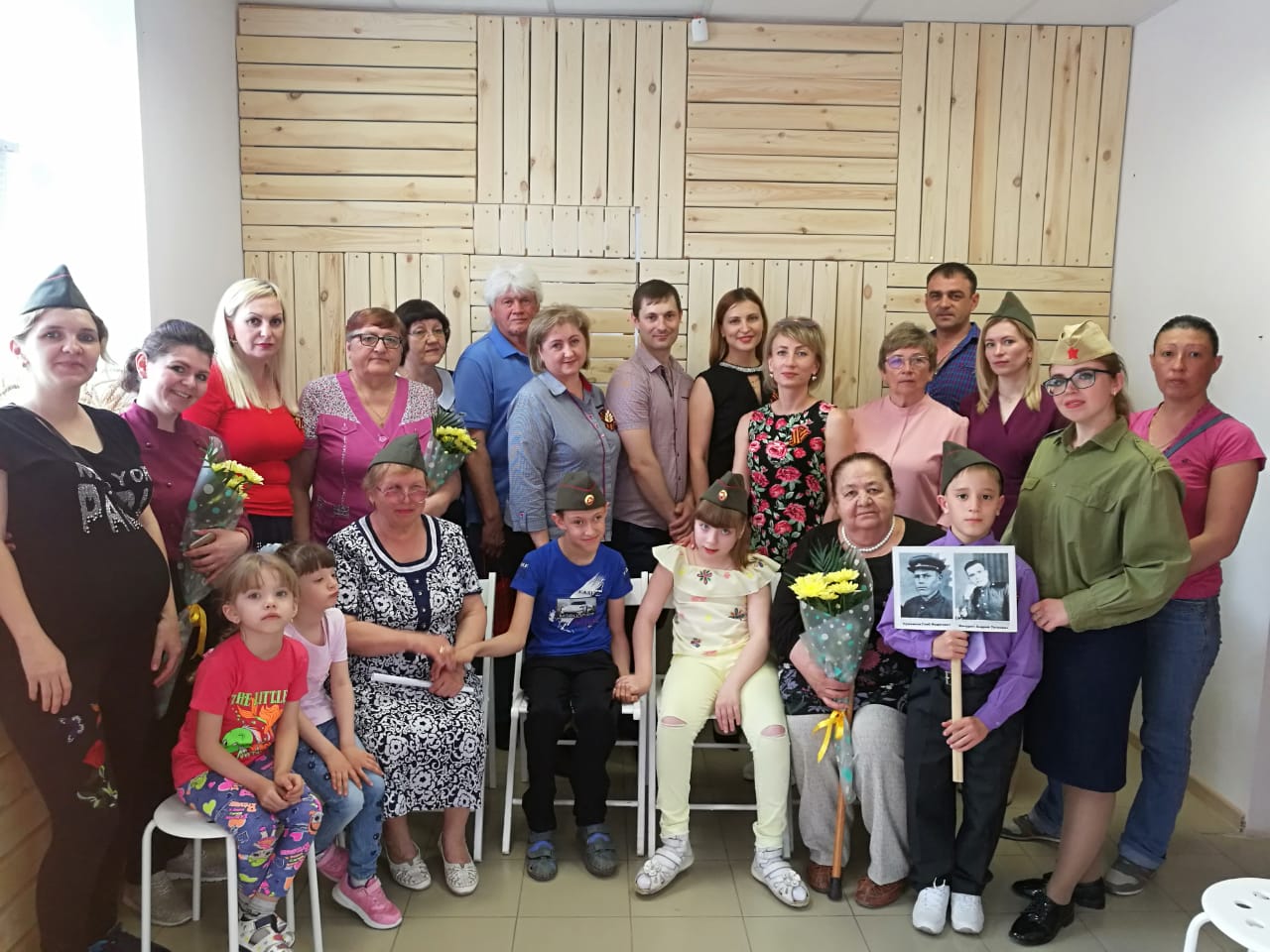 Кроме мероприятий, проводимых в краеведческом музее прошли такие интересные мероприятия:
Автопробег ко Дню Победы;

I фестиваль патриотической песни «Сердце помнит - не забудет никогда!»

- Встреча детей  и внуков Героев Великой Отечественной войны с семьями, имеющими "особых" детей.
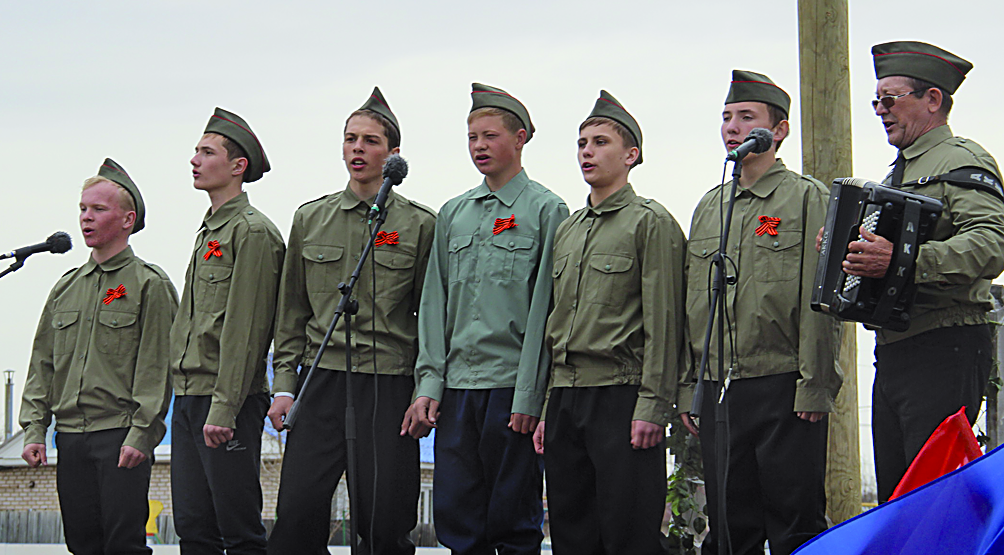 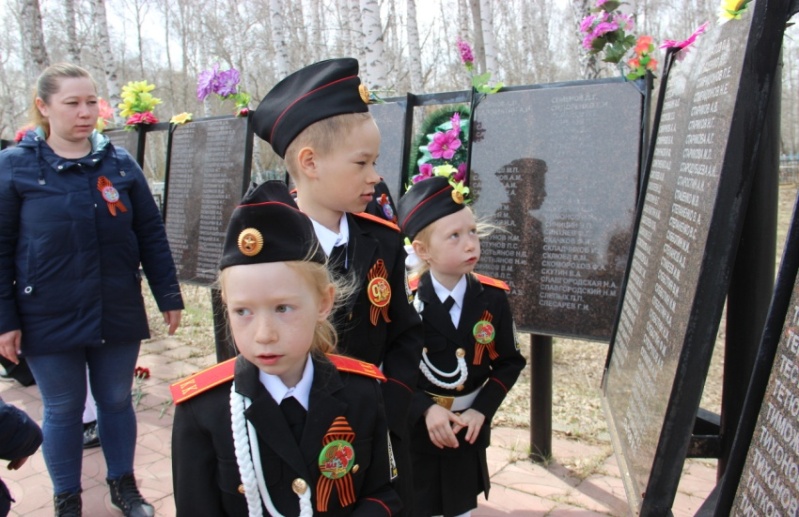 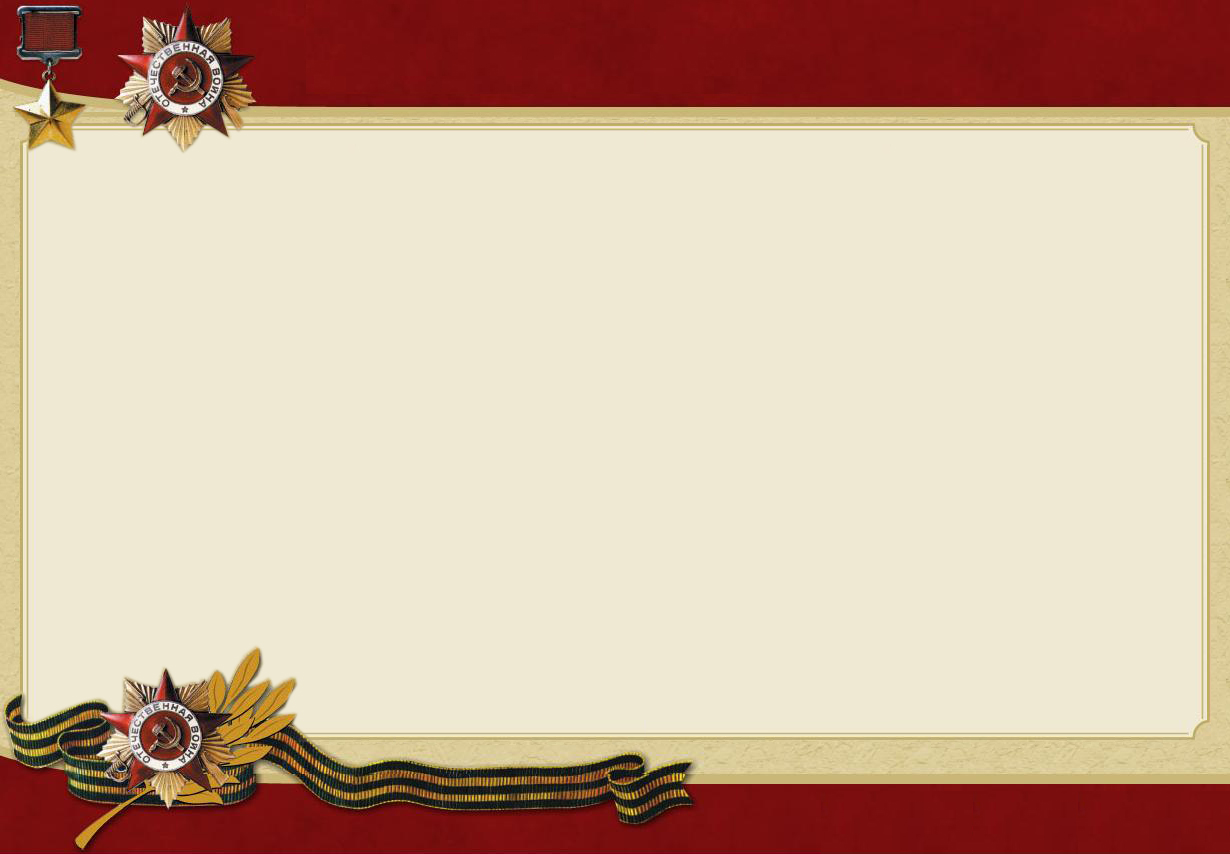 АВТОПРОБЕГ КО ДНЮ ПОБЕДЫ

      04 мая 2019 года состоялся автопробег, посвященный празднованию 74й годовщины со дня  Великой Победы. Автопробег уже имеет свою небольшую, но добрую историю – в 2019 году он прошел в пятый раз. С самого первого года автопробег  прижился на пластовской земле и полюбился жителям района. За всю  историю автопробега в акции поучаствовали пластовчане и гости района на более чем 200 автомобилях!  Каждый год колонна автомобилей, участвующих в пробеге, становится длиннее. С главной площади города автопробег во главе с военным джипом ГАЗ-67, восстановленным пластовчанином В. Зоновым, двинулся к  мемориальным комплексам и памятникам района. Традиционно в акции участвовали кадеты, школьники, студенты  политехнического колледжа.
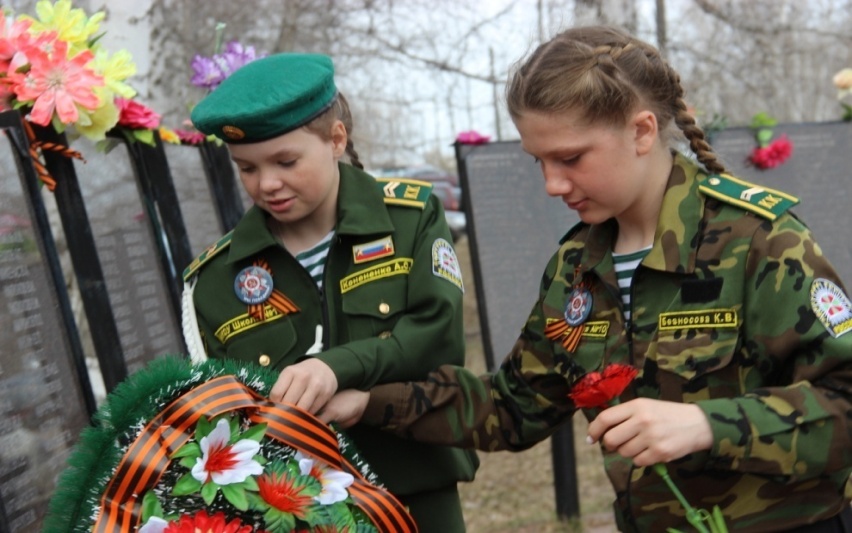 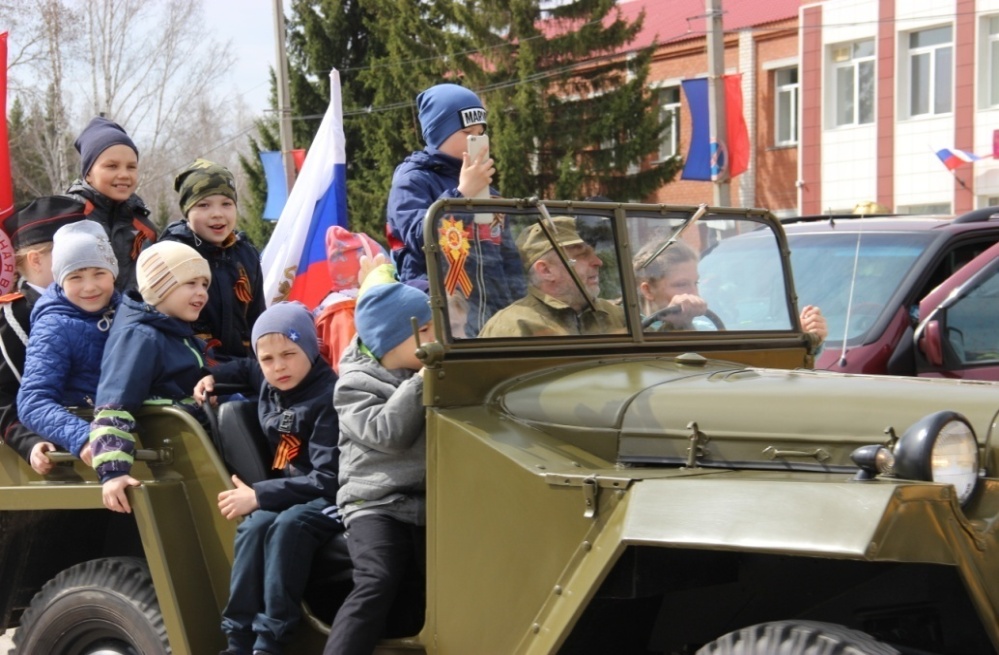 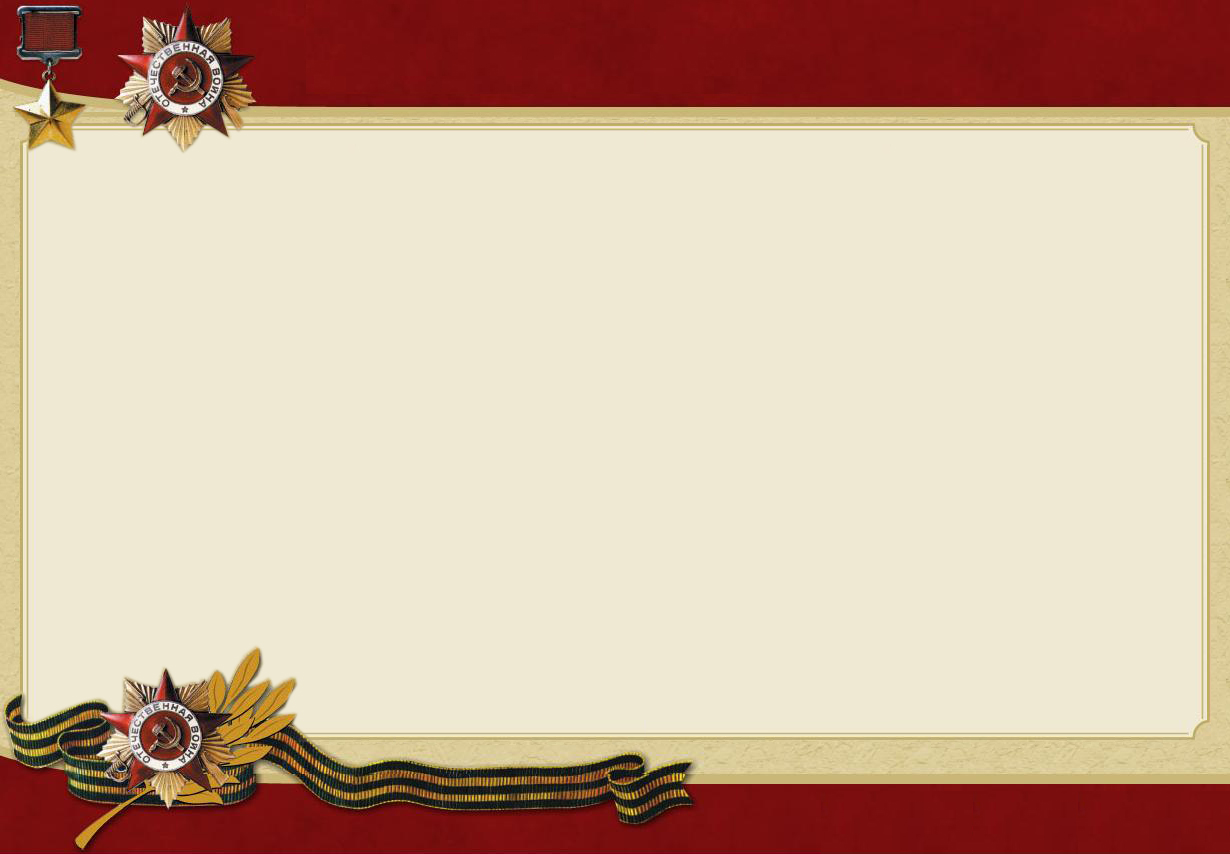 I ФЕСТИВАЛЬ ПАТРИОТИЧЕСКОЙ ПЕСНИ "Сердце помнит - не забудет никогда!"
04 мая 2019 года в с. В-Кабанка Кочкарского сельского поселения состоялся первый фестиваль патриотической песни. На фестивале прозвучали военные песни,  литературно-музыкальные композиции певцов и певиц из сел Кочкарского, Степнинского, Борисовского, Демаринского сельских поселений, городских школ и образовательных учреждений района – настоящих любителей военной, патриотической песни оказалось много. Знакомым песням подпевали все собравшиеся, незнакомые – слушали внимательно, со слезами на глазах. Бардовские песни, казачьи, ансамблевые и сольные, афганские, под гитару и под минусовку. Кстати, фестивальная сцена была необычной – как в военное время  певцы выступали на борту грузового автомобиля, затянутого маскировочной сеткой. За участие в фестивале творческим коллективам, солистам было вручено 30 дипломов, всем выступавшим детям вручены сладкие призы.
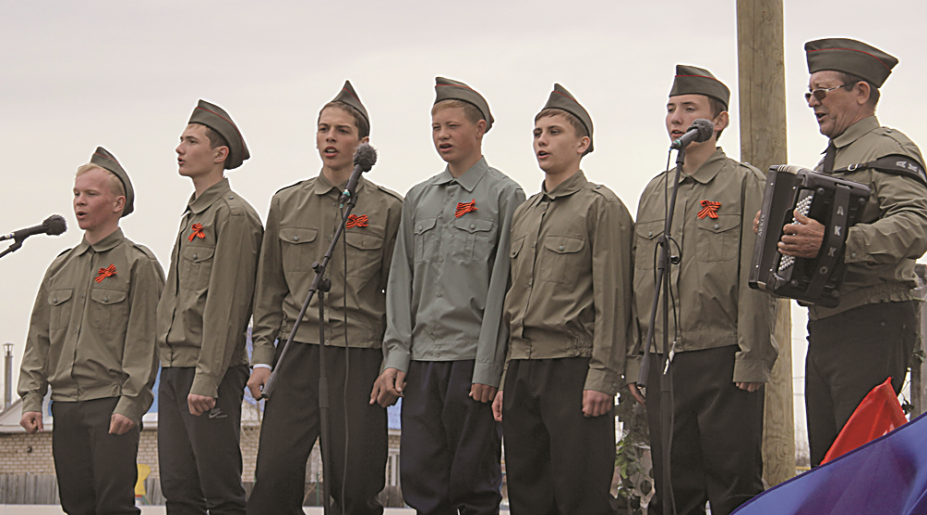 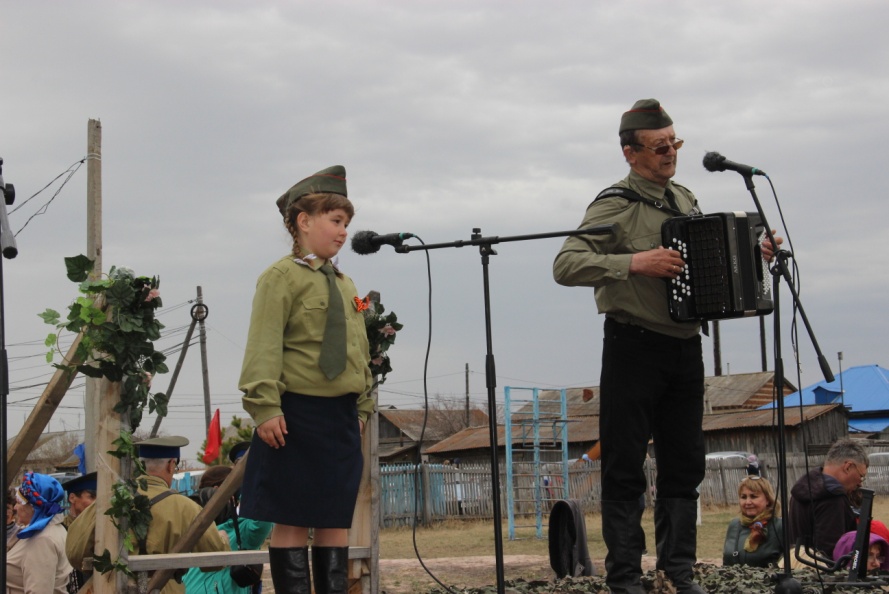 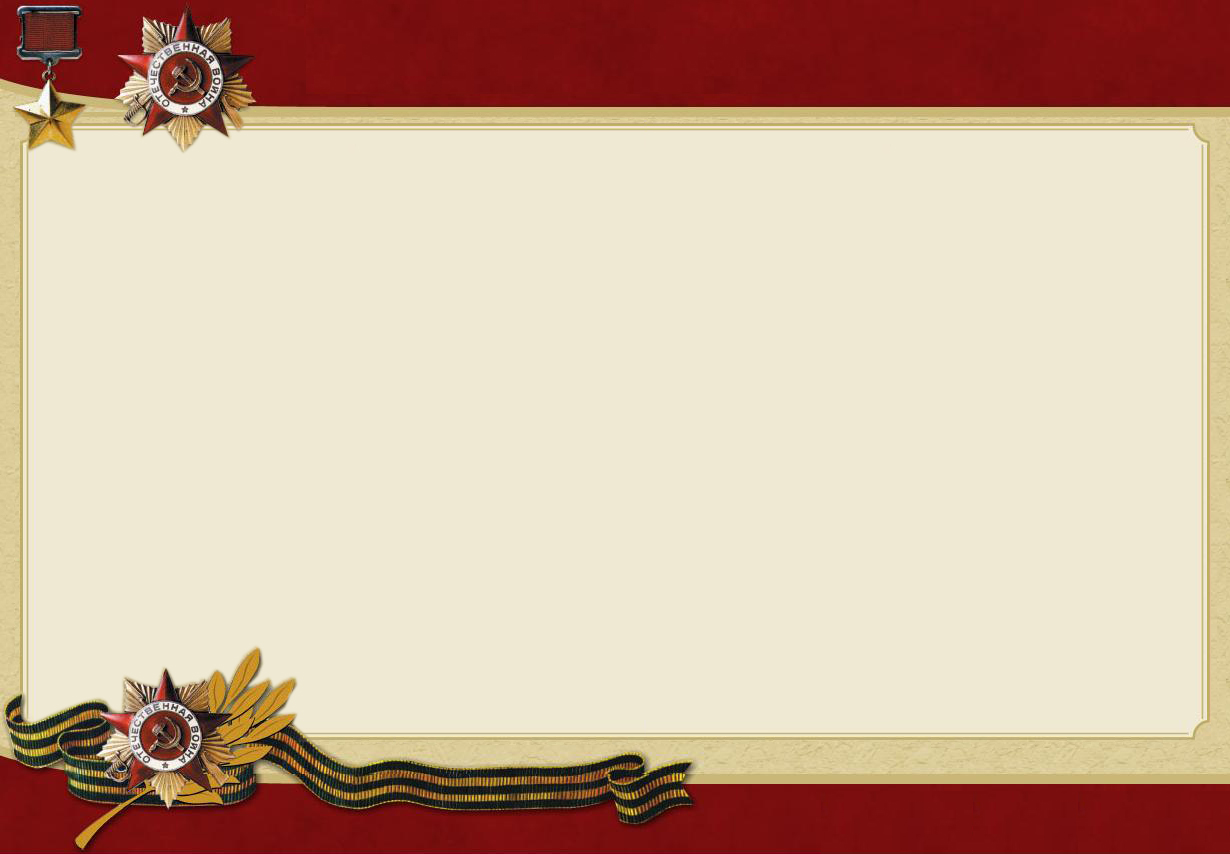 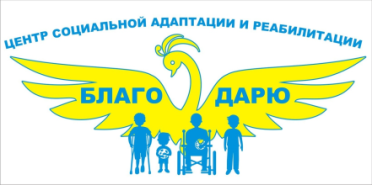 Встреча детей  и внуков Героев Великой Отечественной войны 
                                   с семьями, имеющими "особых" детей
В честь празднования Дня Победы 11 мая 2019 года состоялось интересное мероприятие для семей с "особенными детьми" Центра социальной адаптации и реабилитации «БлагоДарю». Двери для встречи распахнула студия кондитерского творчества Елены Пряниковой «Pudra». На встречу были приглашены дети и внуки Героев Великой Отечественной войны, которые проживали в Пластовском районе. Инициатором встречи стал Попечительский совет Центра, его представители также присутствовали  на мероприятии. В ходе встречи за общим столом взрослые и детки сначала занимались изготовлением пряников, а потом пили чай и вели беседы о военном времени, о великом подвиге земляков, внесших вклад в Победу В Великой Отечественной войне. На протяжении всего мероприятия все желающие пели песни, читали стихи. Обстановка была необычайно теплая, добрая и уютная.
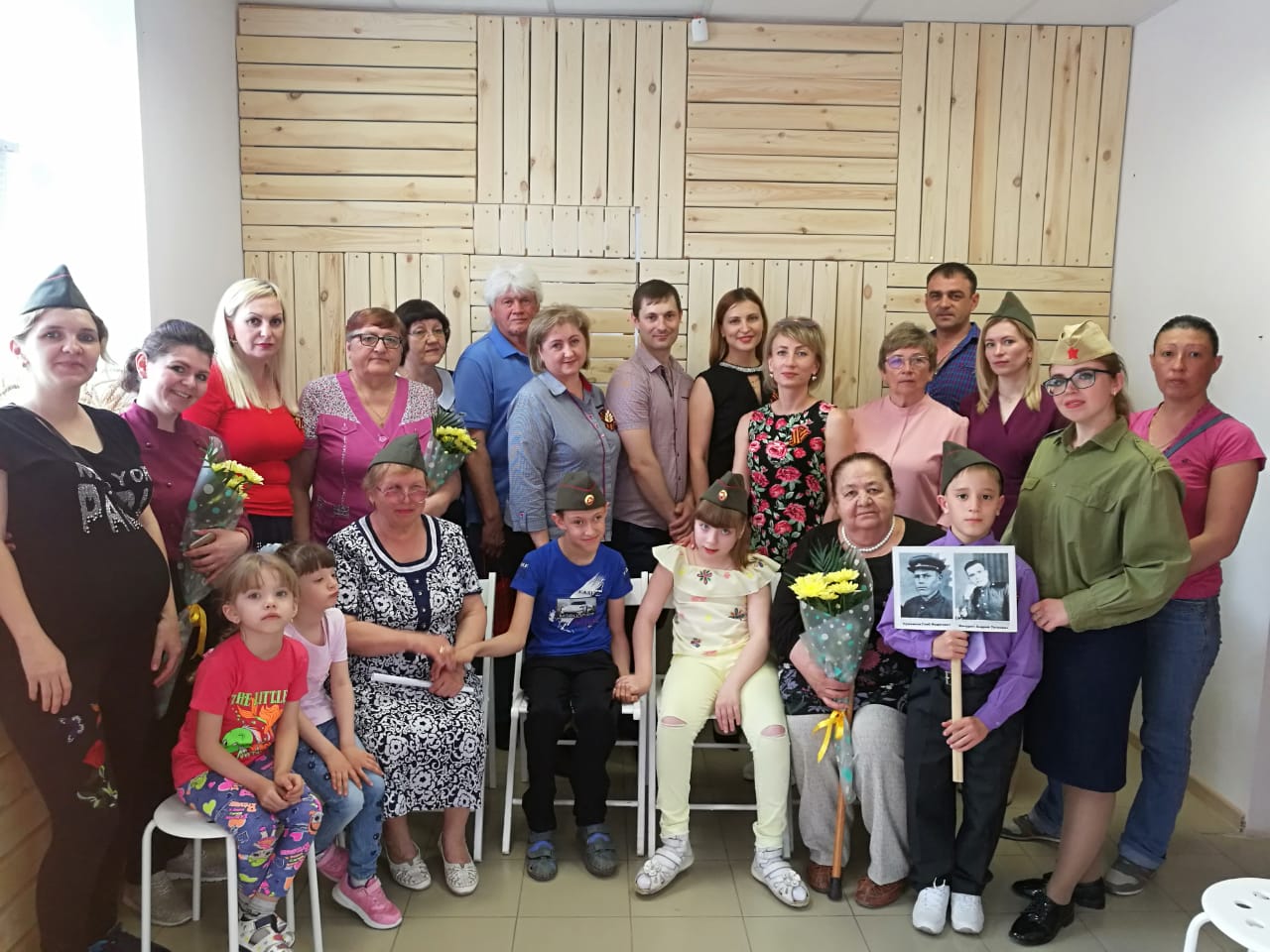 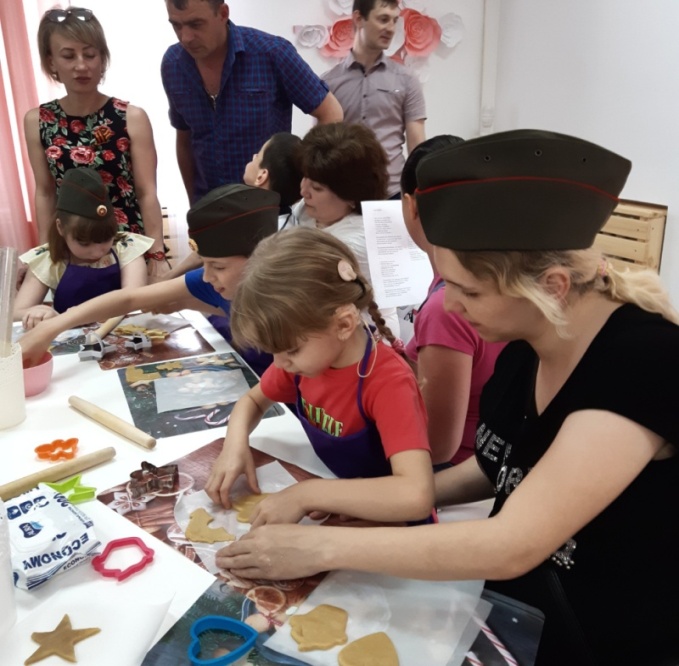